보아스
영어학원
영어교육의 리더
보아스가 확실하게
끌어줍니다.
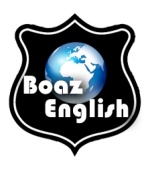 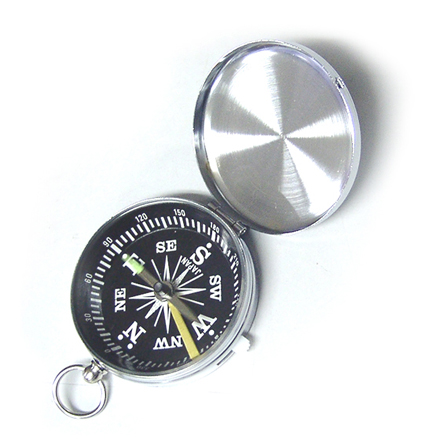 Academic  Programs
• Speaking  • Grammar   • Writing• Reading 
• Listening  • Vocabulary • Weekly test  
• Monthly Test • Promotion Test 
• 3개월 1회  영어 Presentation (PT발표)
• 월 1회 과목별 Contest 개최. 영자신문수업
  Speaking test | Writing test | Words test
  Dictation test | Best Model  | Reading test
  Academic exam | Improved achievement
파닉스. 초등. 중등. 고등
호주경영학과(원장), 서울여대, 단국대,계명대,순천향대 등 모의

 고사 고등 전문 강사진들, 중등강사진들 ,초등 강사진들

 절대평가  고등 등급별 성취율 100% (최소정예 과외 식 수업)
  
 모의고사 완전분석 및 변형문제완벽대비(내신수행관리철저)

집중훈련 모의고사 대비: 중등 .고등 (내신.수능 )

 영자신문(TOEFl), 모의고사(내신,수능),독해심화, 모의심화(고등준비용)

2019년  중간고사  (중등 전체평균 94.55점   성취율100% 완성)

      (중2 : 92.15점,  중3:  96.95점)

체계적인 고등내신 & 수능 대비: 수능포인트 수업성취율 (1,2등급)

      (고등모의고사 (천고,  천여고,  월봉고, 쌍용고,  불당고, 신당고 , 외 고등학교들)

 초등 단계별 4가지 영역수업:  초등프렌차이즈 E- books 수업

 파닉스:1타임159,200,182.400(2타임월수금).273.600(매일2타임)

  홈페이지참조  클릭:   Naver  :보아스 영어학원   클릭
보아스 영어학원
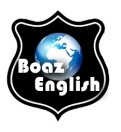 565-0535  불당 호반A 맞은편